Космические лучи в минимумах 24 - 25 солнечных цикловСтожков Ю.И., Махмутов В.С., Базилевская Г.А., Свиржевский Н.С., Свиржевская А.К. (ФИАН).36 ВККЛ 28-сентября – 2 октября 2020 г., Москва
Истина проходит через три стадии: сначала ее высмеивают, потом ей яростно сопротивляются, и, наконец, принимают ее как очевидную.										Артур Шопенгауер
–
+
+
–
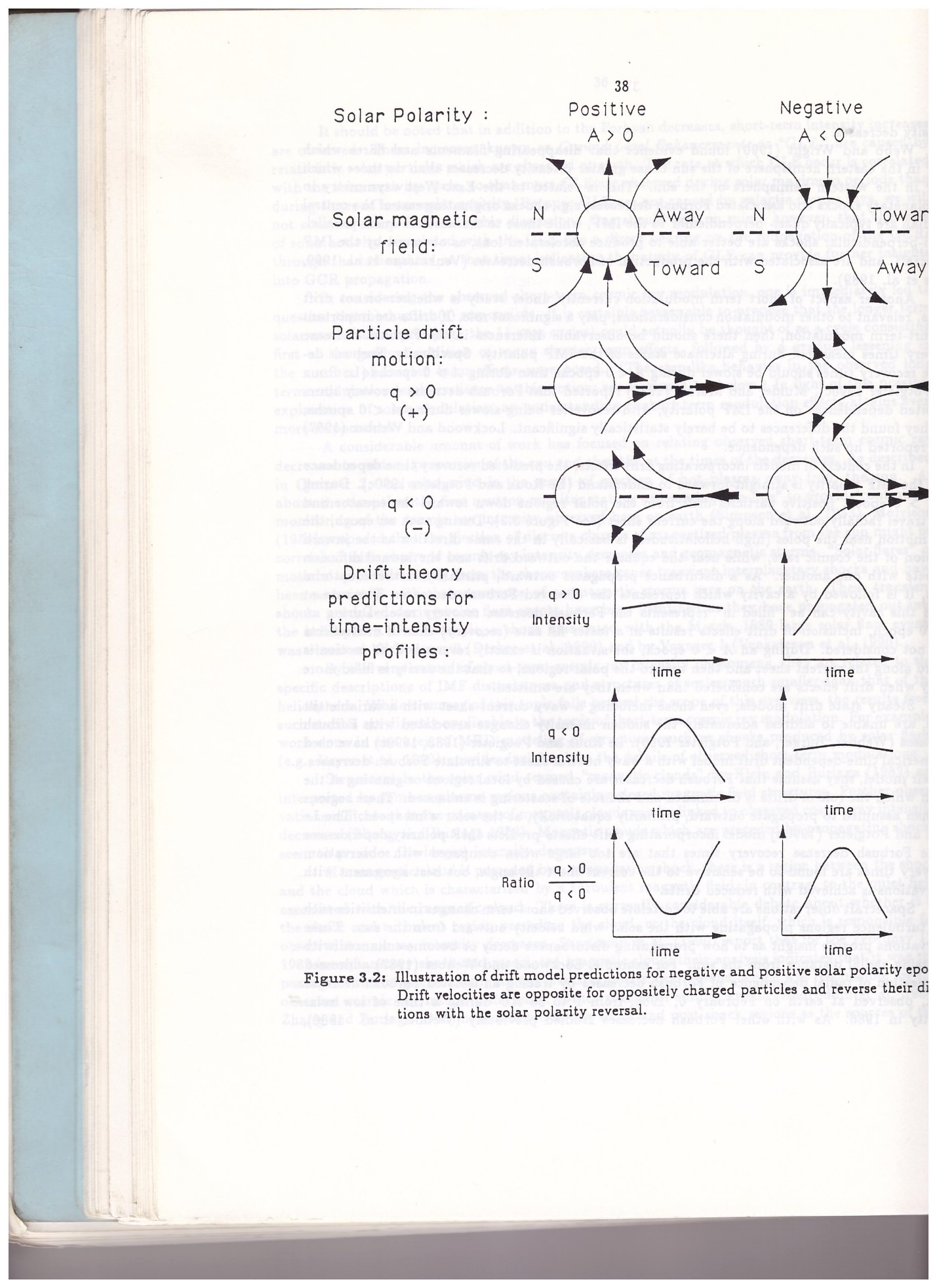 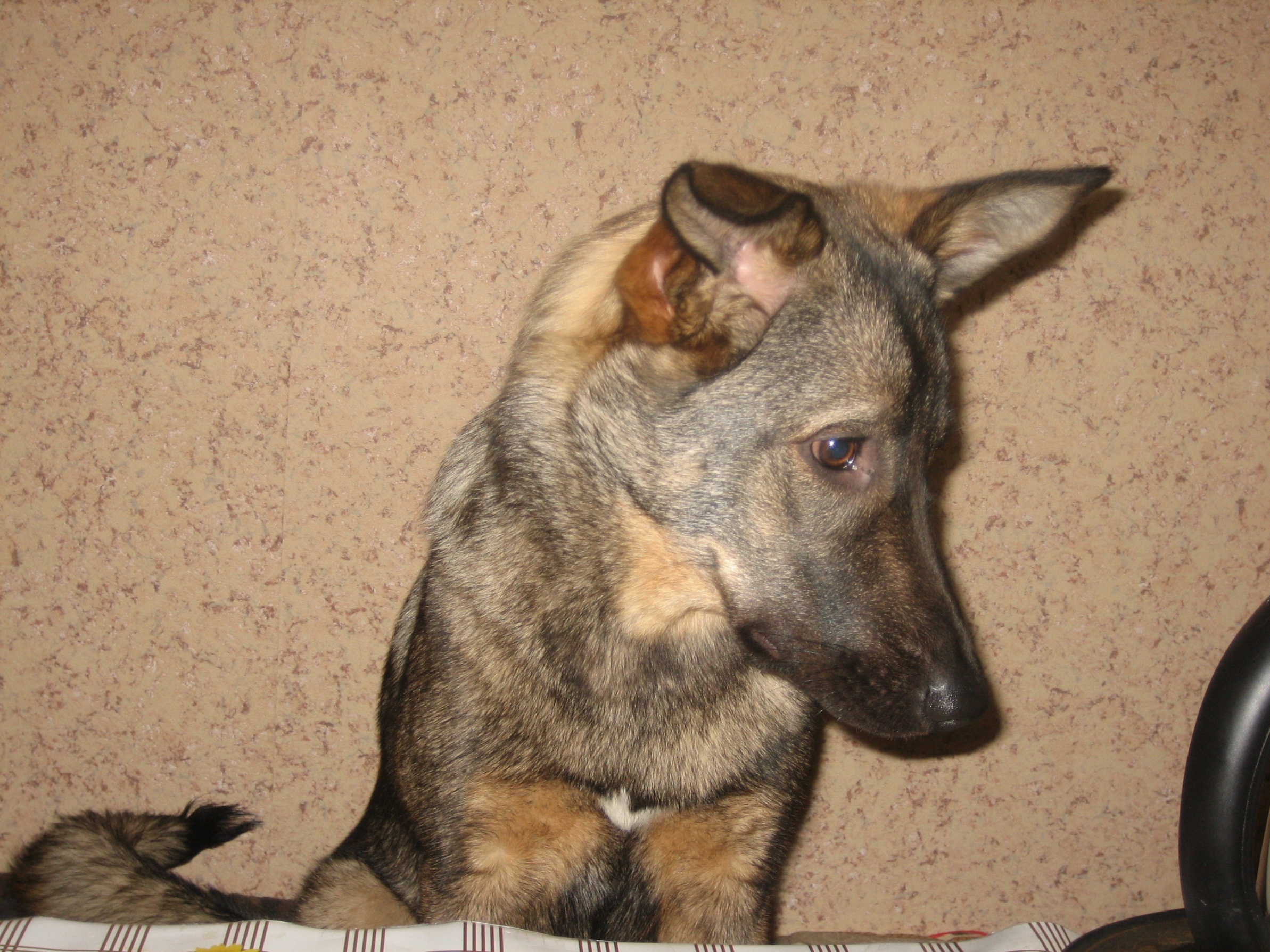 СПАСИБО!
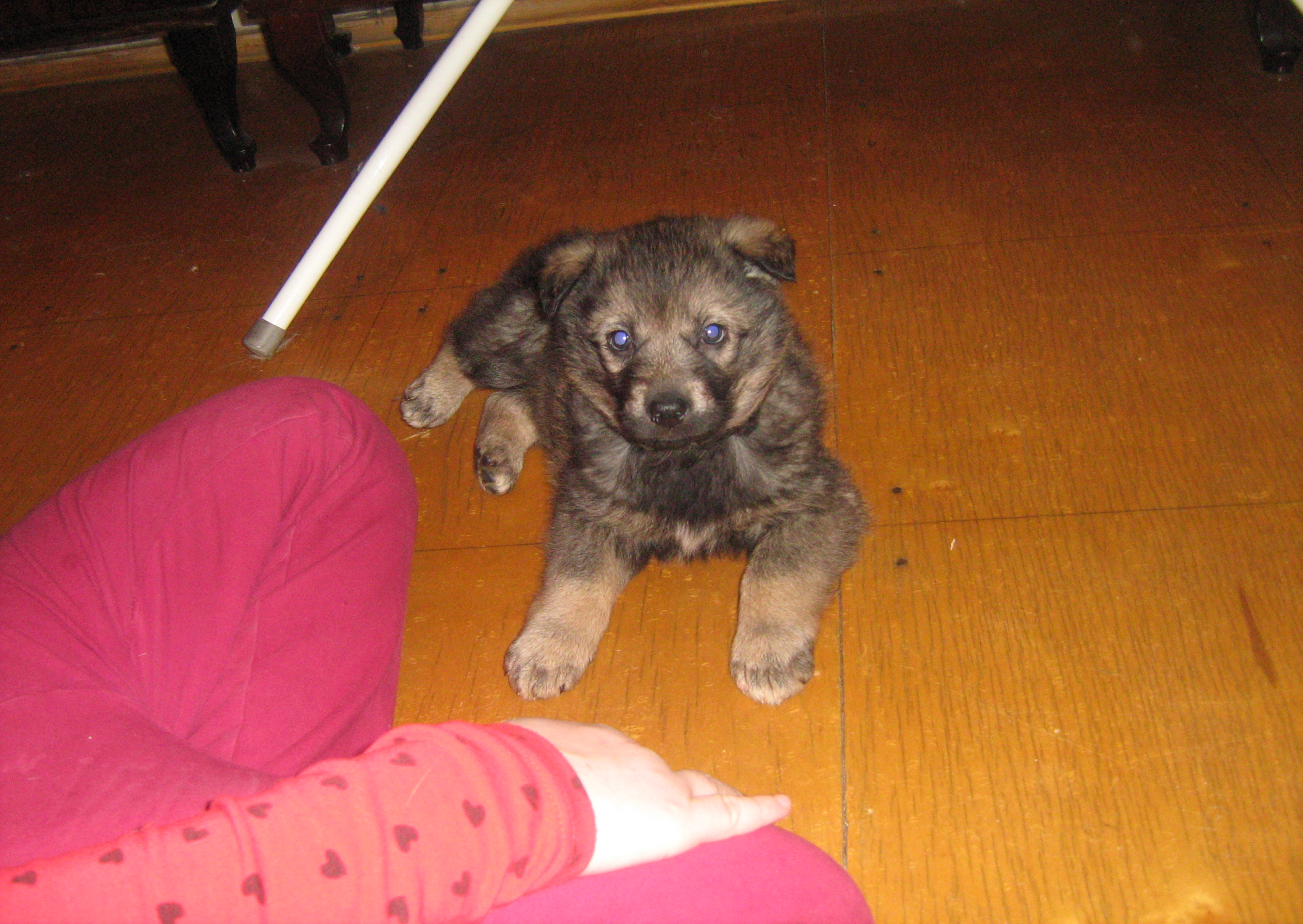